CÁCH VIẾT ĐOẠN VĂN 7-10 câu
[Speaker Notes: vid 1: giới thiệu bài]
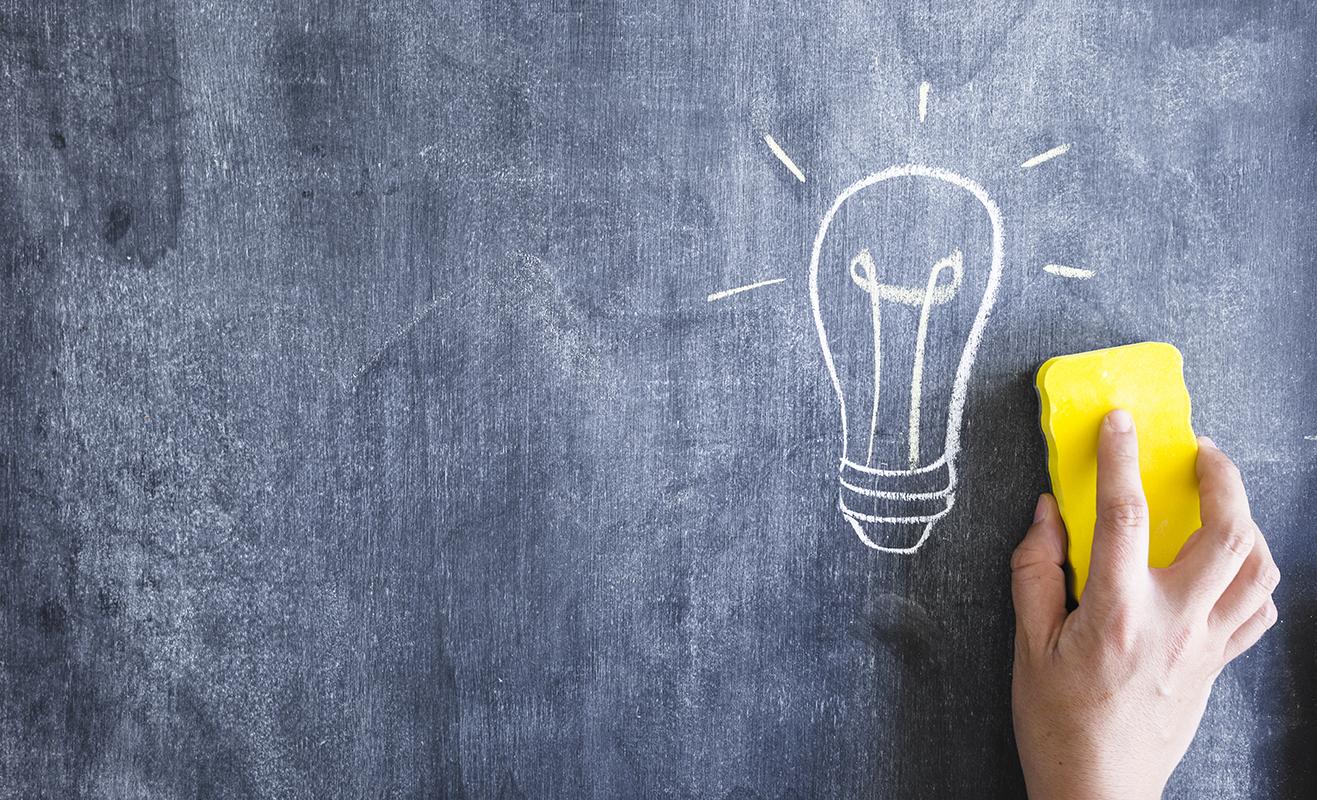 I. NHỮNG VẤN ĐỀ 
LÍ THUYẾT
[Speaker Notes: vd 4: bài tập vận dụng]
I. LÝ THUYẾT CHUNG
Về mặt hình thức, không viết một bài văn hoàn chỉnh mà chỉ cần viết một đoạn văn 7-10 câu.
Về mặt nội dung, không trình bày suy nghĩ về một vấn đề độc lập mà là một vấn đề có liên quan đến nội dung đoạn Đọc – hiểu.
[Speaker Notes: vid 2: Lý thuyết chung]
Đoạn văn NLXH  không phải một bài văn NLXH thu nhỏ.
So sánh giữa đoạn văn và bài văn thu nhỏ
Ví dụ: Em hãy viết đoạn văn ngắn (7-10 câu) bàn về tác hại của ô nhiễm môi trường
[Speaker Notes: vid 2: Lý thuyết chung]
Đoạn văn
Bài văn thu nhỏ
Đề bài hỏi khía cạnh nào trả lời đúng khía cạnh đó (ý nghĩa/ tác hại/…)
Chỉ bàn đến tác hại và chỉ duy nhất bàn đến tác hại của ô nhiễm môi trường
Trọng tâm là tác hại của ô nhiễm môi trường (không lan man)
Tác hại của ô nhiễm môi trường
Nguyên nhân gây ô nhiễm môi trường
Biện pháp khắc phục
Bài học cho bản thân và liên hệ thực tế
 Bàn luận đầy đủ tất cả các ý.
[Speaker Notes: vid 2: Lý thuyết chung]
Phân loại dạng đề nghị luận xã hội
Nghị luận về một câu nói, ý kiến, tư tưởng trong phần ngữ liệu đọc hiểu.
1
Nghị luận về một hiện tượng đời sống được đề cập đến trong phần đọc hiểu.
2
Nghị luận về một thông điệp, ý nghĩa rút ra, gợi ra trong phần đọc hiểu
3
[Speaker Notes: vid 2: Lý thuyết chung]
Cách nhận biết các dạng đề
* DẠNG 1:
Là một câu nói, ý kiến, tư tưởng giống như một câu danh ngôn hoặc một câu nói, ý kiến, tư tưởng có nội dung giống với nội dung trong ngữ liệu phần Đọc hiểu.
[Speaker Notes: vid 2: Lý thuyết chung]
Cách nhận biết các dạng đề
* DẠNG 2:
Thường đề phần nghị luận xã hội sẽ có các từ khóa như: hôm nay, hiện nay, ở Việt Nam,…
* DẠNG 3:
Đề yêu cầu rút ra thông điệp, ý nghĩa trong ngữ liệu phần đọc hiểu (thường là đoạn thơ, bài thơ hoặc đoạn trích, đoạn văn, bài văn).
[Speaker Notes: vid 2: Lý thuyết chung]
1. Những lưu ý khi làm đoạn văn  7 -10 câu
a. Về hình thức:
Dung lượng yêu cầu khoảng 7- 10 câu, vì vậy cần viết ngắn gọn súc tích. Đi thẳng trực tiếp vào vấn đề, chia luận điểm, luận cứ rõ ràng.
Thời gian viết bài nghị luận dao động từ 20-25 phút. Tránh tập trung quá nhiều vào dạng bài này mà mất thời gian câu sau.
Trình bày như một đoạn văn, không ngắt xuống dòng.
[Speaker Notes: vid 3: cách làm đoạn văn 200 chữ]
b. Về đề bài:
Dạng bài NLXH sẽ lấy một phần nội dung, ý nghĩa, thông điệp hay nhất trong bài đọc hiểu để làm đề thi
Lưu ý:
Đọc kỹ bài đọc hiểu, nắm được cốt lõi nội dung. Từ đó xem đề yêu cầu mình bàn về vấn đề gì? Xác định được vấn đề đó thuộc về dạng bài Tư tưởng đạo lý hay Hiện tượng đời sống.
Xác định xong dạng bài nghị luận xã hội, các em định hình ra giấy nháp dàn ý của dạng bài đó.
[Speaker Notes: vid 3: cách làm đoạn văn 7-10 câu]
Ví dụ: Đề đoạn văn NLXH 7-10 câu được trích từ Bài phát biểu tại buổi lễ tốt nghiệp trường trung học Wellesley của thầy Hiệu trưởng David McCullough của đề đọc hiểu
“Leo lên đỉnh núi không phải để cắm cờ mà là để vượt qua thách thức, tận hưởng bầu không khí và ngắm nhìn quang cảnh rộng lớn xung quanh. Leo lên đỉnh cao là để các em có thể nhìn ngắm thế giới chứ không phải để thế giới nhận ra các em. Hãy đến Paris để tận hưởng cảm giác đắm chìm trong Paris chứ không phải lướt qua đó để ghi Paris vào danh sách các địa điểm các em đã đi qua và tự hào mình là con người từng trải.
[Speaker Notes: vid 3: cách làm đoạn văn 7-10 câu]
Tập luyện những suy nghĩ độc lập, sáng tạo và táo bạo không phải để mang lại sự thỏa mãn cho bản thân mà là để đem lại lợi ích cho 6,8 tỷ người trên trái đất của chúng ta. Rồi các em sẽ phát hiện ra sự thật vĩ đại và thú vị mà những kinh nghiệm trong cuộc sống mang lại, đó là lòng vị tha mới chính là điều tốt đẹp nhất mà các em có thể làm cho bản thân mình. Niềm vui lớn nhất trong cuộc đời thực ra lại đến vào lúc các em nhận ra các em chẳng có gì đặc biệt cả. Bởi tất cả mọi người đều như thế”.
Hãy viết 01 đoạn văn (7 – 10 câu) trình bày suy nghĩ của anh/chị về ý kiến được nêu trong đoạn trích ở phần Đọc hiểu: “Leo lên đỉnh cao là để các em có thể nhìn ngắm thế giới chứ không phải để thế giới nhận ra các em.”
[Speaker Notes: vid 3: cách làm đoạn văn 7-10 câu]
2. Các bước làm một đoạn văn 7 – 10 câu:
a. Xây dựng câu mở đoạn
Câu mở đoạn phải có cái nhìn tổng quát, khái quát được nội dung mà đề thi yêu cầu. Phải hiểu được đề thi bàn về vấn đề gì? 
Câu mở đoạn có thể dùng 1-2 câu. 
Cách xây dựng câu mở đoạn: nêu nội dung khái quát rồi dẫn câu nói vào (hoặc không dẫn nguyên câu thì trích vào cụm từ khóa).
[Speaker Notes: vid 3: cách làm đoạn 7-10 câu]
Ví dụ:
Thành công luôn là khao khát của mỗi con người trên hành trình chinh phục những ước mơ và khát vọng – nhưng khi lên đến đỉnh của thành công, điều quan trọng nhất vẫn là để “ngắm nhìn thế giới” chứ không phải là để cho ai đó nhận ra mình.
[Speaker Notes: vid 3: cách làm đoạn văn 7-10 câu]
b. Cách triển khai ý ở thân bài
Bước 1: Giải thích các cụm từ khóa, giải thích cả câu (cần ngắn gọn, đơn giản).
Bước 2: Bàn luận, phân tích:
Đặt ra các câu hỏi vì sao, tại sao. Sau đó bình luận, chứng minh từng ý lớn, ý nhỏ, sắp xếp luận cứ một cách rõ ràng.
Đưa ra dẫn chứng phù hợp, tiêu biểu, chính xác.
Quan điểm của mình về vấn đề đó, đồng tình hay không đồng tình, phân tích theo quan điểm đó.
Bàn luận 2 mặt vấn đề, không bàn luận một chiều.
[Speaker Notes: vid 3: cách làm đoạn văn 7-10 câu]
c. Cách viết kết đoạn ( 2-3 dòng)
Rút ra bài học nhận thức và hành động.
Liên hệ với những vấn đề tương tự. Hoặc mở rộng vấn đề, có thể kết lại bằng một danh ngôn hay câu nói nổi tiếng.
[Speaker Notes: vid 3: cách làm đoạn văn 200 chữ]
TỔNG KẾT
Đoạn NLXH chú trọng việc bày tỏ quan điểm cá nhân, nên rất khuyến khích các em sáng tạo trong cách nghĩ, cách viết, bộc lộ cá tính. 
Nhưng cần nhớ sự sáng tạo, khác biệt vẫn phải dựa trên lí lẽ, căn cứ xác đáng với một thái độ chân thành, phù hợp với chuẩn mực xã hội. 
Vì thế khi làm bài các em nên chú ý lan tỏa những thông điệp tích cực, tốt đẹp.
[Speaker Notes: vid 3: cách làm đoạn văn 200 chữ]
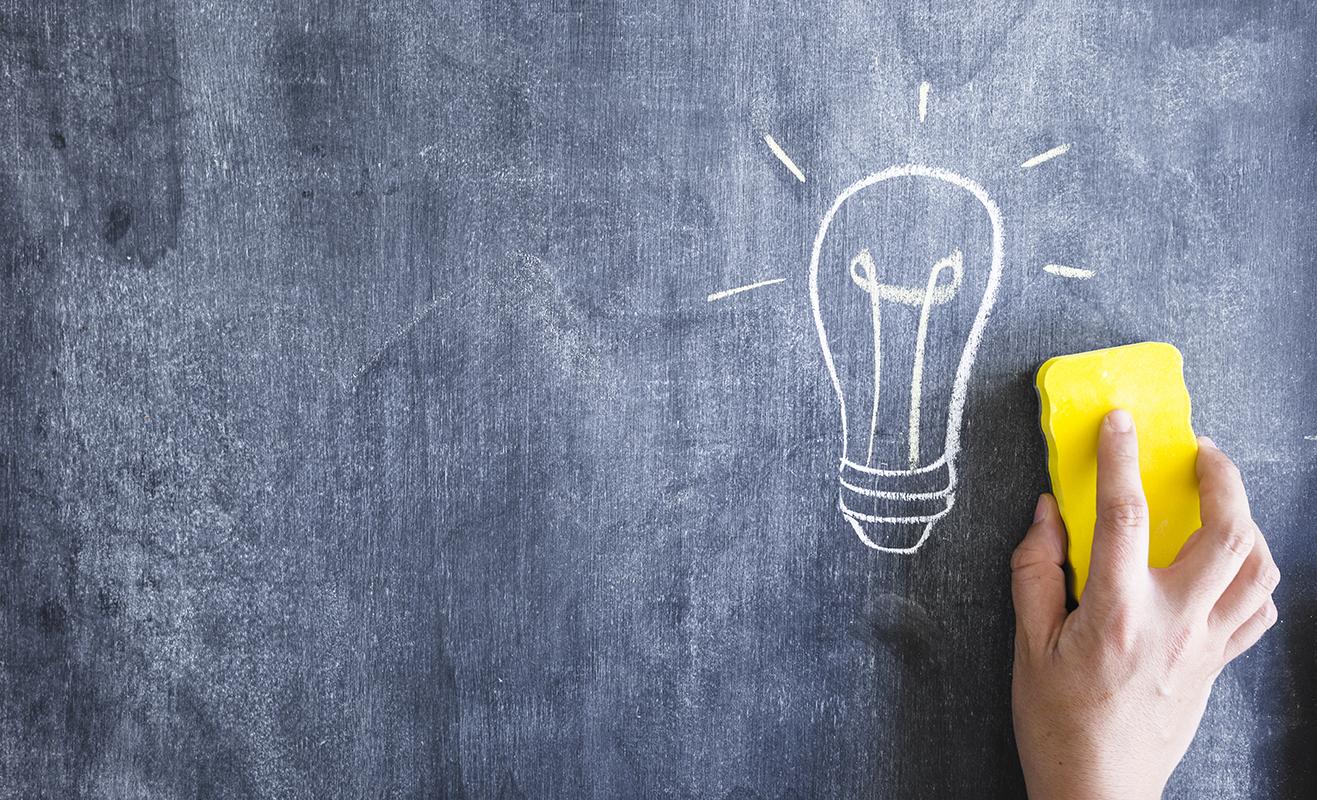 II. BÀI TẬP 
VẬN DỤNG
[Speaker Notes: vid 4: bài tập vận dụng]
Bài tập 1: Hãy lập dàn ý cho đề văn sau đây:
Miền Trung câu ví dặm nằm nghiêng
Trên nắng và dưới cát
Đến câu hát cũng hai lần sàng lại
Sao lọt tai rồi vẫn day dứt quanh năm.Miền Trung
Bao giờ em về thăm
Mảnh đất nghèo mồng tơi không kịp rớt
Lúa con gái mà gầy còm túa đỏ
Chỉ gió bão là tốt tươi như cỏ
Không ai gieo mọc trắng mặt người.
Miền Trung
Eo đất này thắt đáy lưng ong
Cho tình người đọng mật
Em gắng về
Đừng để mę già mong...
I. Đọc hiểu (3 điểm)
(Trích Miền Trung, Hoàng Trần Cương, Thơ hay Việt Nam thế kỉ XX, NXB Văn hóa Thông tin, 2006, tr. 81-82)
II. LÀM VĂN (7,0 điểm)
Câu 1. (2,0 điểm)
Từ nội dung đoạn trích ở phần Đọc hiểu, hãy viết một đoạn văn (7-10 câu) trình bày suy nghĩ của anh/chị về sức mạnh của tình người trong hoàn cảnh khó khăn thử thách.
Nguồn đề: Đề minh họa môn Ngữ văn năm 2021
[Speaker Notes: vid 4: bài tập vận dụng]
Đáp án gợi ý
1. Yêu cầu chung:
Tìm hiểu đề, xác định rõ vấn đề cần nghị luận: Sức mạnh của tình người trong hoàn cảnh khó khăn thử thách.
Thao tác: Phân tích, lí giải, tổng hợp.
Đảm bảo yêu cầu về hình thức đoạn văn.
[Speaker Notes: vid 4: bài tập vận dụng]
Dàn bài chi tiết
a. Nêu vấn đề: Giới thiệu vấn đề: Sức mạnh của tình người trong hoàn cảnh khó khăn thử thách
b. Giải thích vấn đề:
Tình người: Là thuật ngữ dùng để chỉ sự đối đãi, cư xử giữa người với người dựa trên tình yêu thương chân thành không có sự phân biệt.
Hoàn cảnh khó khăn thử thách: Là những tình huống, việc làm không dễ dàng được đặt ra trong cuộc sống mỗi con người buộc con người phải đối diện.
 Trong hoàn cảnh khó khăn nhất, tình yêu thương là phương thuốc hữu hiệu mang sức mạnh to lớn giúp con người vượt qua thử thách, giải quyết khó khăn.
[Speaker Notes: vid 4: bài tập vận dụng]
c. Bàn luận vấn đề:
Trong hoàn cảnh khó khăn thử thách, tình yêu thương là động lực giúp con người vượt qua khó khăn, thử thách.
Tình yêu thương giúp xoa dịu, trấn tĩnh tâm hồn khi gặp phải phải khó khăn, thử thách.
Tình yêu thương tạo động lực khiến con người dám đối diện với thử thách, đối mặt với khó khăn để từ đó tìm ra hướng giải quyết tốt nhất.
Tình yêu thương là điểm tựa vững chắc nhất trong hành trình cố gắng giải quyết vấn đề của con người.
[Speaker Notes: vid 4: bài tập vận dụng]
c. Bàn luận vấn đề:
Trong hoàn cảnh khó khăn, tình yêu thương tạo nên những sức mạnh phi thường.
Tình yêu thương giữa con người với con người đôi khi có khả năng khơi dậy những điểm mạnh, tiềm năng vốn có trong con người .
Tình yêu thương có khả năng tạo nên những sức mạnh phi thường mà con người không ngờ tới.
[Speaker Notes: vid 4: bài tập vận dụng]
d. Bàn luận mở rộng, nhận thức và hành động.
Tình yêu thương rất quan trọng trong cuộc sống không chỉ là khi gặp khó khăn.
Phê phán lối sống ích kỉ, vụ lợi cá nhân, nhỏ nhen.
Hãy mở rộng trái tim, trao đi yêu thương mỗi ngày để tạo nên những giá trị tuyệt vời cho cuộc sống.
e. Kết thúc vấn đề: Tổng kết, khái quát lại vấn đề.
[Speaker Notes: vid 4: bài tập vận dụng]
Đoạn văn mẫu: Sức mạnh của tình người trong 
hoàn cảnh khó khăn thử thách.
Sức mạnh của tình người trong những hoàn cảnh khó khăn thử thách là sức mạnh vô cùng to lớn. Tình người là thuật ngữ dùng để chỉ sự đối đãi, cư xử giữa người với người dựa trên tình yêu thương chân thành không có sự phân biệt. Hoàn cảnh khó khăn thử thách: Là những tình huống, việc làm không dễ dàng được đặt ra trong cuộc sống mỗi con người buộc con người phải đối diện. Trong hoàn cảnh khó khăn nhất, tình yêu thương là phương thuốc hữu hiệu mang sức mạnh to lớn giúp con người vượt qua thử thách, giải quyết khó khăn. (tiếp)
[Speaker Notes: vid 4: bài tập vận dụng]
Năm 2020 là một năm đầy thử thách của cả thế giới nói chung và đất nước ta nói riêng khi thiên tai, dịch bệnh liên tiếp xảy ra. Trong khi nhiều quốc gia trên thế giới đang căng mình tiếp tục chống đỡ dịch Covid-19 thì toàn thế giới lại biết đến một Việt Nam kiên cường, an toàn và thân thiện, được bạn bè quốc tế nể phục, ngợi khen. Đó là kết quả của hai chữ tình người. Thật vậy, sức mạnh của tình người trong hoàn cảnh khó khăn thử thách là điều mà không ai có thể phủ nhận được. 
								(tiếp)
[Speaker Notes: vid 4: bài tập vận dụng]
Vậy tình người là gì? Tình người là thuật ngữ dùng để chỉ sự đối đãi, cư xử giữa người với người dựa trên tình yêu thương chân thành không có sự phân biệt. Sức mạnh của tình người là sự đoàn kết, đùm bọc, là tình yêu thương giúp nhau vượt qua những khó khăn trong cuộc sống. Đó là lý do mà Việt Nam ta thường gọi ra hai chữ "đồng bào", chúng ta tin rằng chúng ta được sinh ra từ bọc trăm trứng của mẹ Âu Cơ, là con cháu của vua Hùng. Khi một đất nước, một con người có tình yêu thương sâu sắc, từ yêu tổ quốc, yêu đồng bào, sống chan hòa với mọi người.  (tiếp)
[Speaker Notes: vid 4: bài tập vận dụng]
Tại sao nước ta lại không ngăn cấm nhập cảnh đối với những kiều bào ở vùng có dịch về nước? Vì chúng ta không để ai ở lại phía sau. Chúng ta có hàng trăm cây ATM trên khắp cả nước, hàng ngàn chiếc xe nối đuôi nhau từ 2 miền Bắc Nam về với miền Trung đang hứng chịu những cơn bão lịch sử,... Song bên cạnh đó vẫn có những người sống vô tâm, chỉ biết nghĩ đến bản thân mình, ích kỉ, vụ lợi cá nhân, nhỏ nhen. Những người như thế thật đáng trách. 									                  (tiếp)
[Speaker Notes: vid 4: bài tập vận dụng]
Tình yêu thương rất quan trọng trong cuộc sống không chỉ là khi gặp khó khăn. Chúng ta hãy mở rộng trái tim, trao đi yêu thương mỗi ngày để tạo nên những giá trị tuyệt vời cho cuộc sống. Chúng ta cũng hãy lan tỏa tinh thần tương thân, tương ái, đoàn kết cũng như sự thấu hiểu và sẻ chia. Đó chính là một trong những giá trị đã làm nên tình người - một tinh thần dân tộc Việt Nam, con người Việt Nam
[Speaker Notes: vid 4: bài tập vận dụng]